Periodic Table II
Quantum Numbers
All atoms can be described by four numbers, called quantum numbers.
Quantum numbers are set by mathematical study of wave characters of electrons.
There are four quantum numbers (n, l, m, ms) that describe an orbital are integers.
Quantum numbers
Principal quantum number (n)
Orbital quantum number (l) 
Magnetic quantum number(ml)
Spin quantum number (ms )
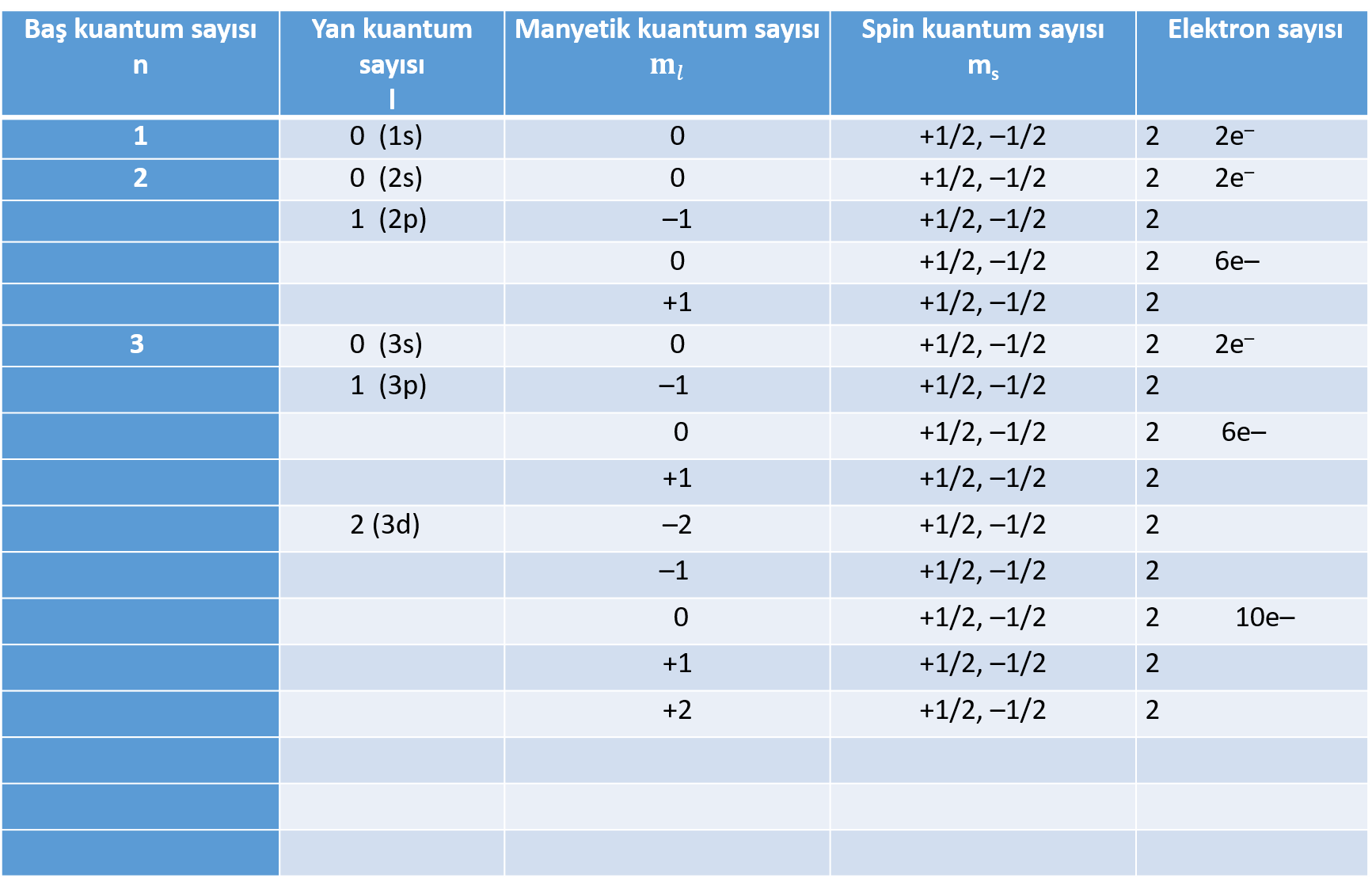 [1H] = 1s1       
[2He] = 1s2 
[3Li] = 1s2 2s1 
[5B]  = 1s2 2s2 2p1 
[6C]  = 1s2 2s2 2p2
[9F]  = 1s2 2s2 2p5
[10Ne]  = 1s2 2s2 2p6  
[11Na]   = [Ne] 3s1
[12Mg]  = [Ne] 3s2
[13Al]   = [Ne] 3s2 3p1
[14Si]    = [Ne] 3s2 3p2
[18Ar]   = [Ne] 3s2 3p6
[19K]    =  [Ar] 4s1
[20Ca]   = [Ar] 4s2
[21Sc]  = [Ar] 4s2 3d1
[23V]  =  [Ar] 4s2 3d3
[24Cr] =  [Ar] 4s1 3d5
[25Mn] = [Ar] 4s2 3d5  
[26 Fe]  = [Ar] 4s2 3d6     
[28 Ni]  = [Ar] 4s2 3d8   
[31Ga] = [Ar] 4s2 3d10 4p1  
[32Ge] = [Ar] 4s2 3d10 4p2  
[36Kr] = [Ar] 4s2 3d10 4p6  
[37Rb] = [Kr] 5s1  
[38Sr]  = [Kr] 5s2
Actinids
[90Th]  = [Rn] 6d2 7s2            
[91Pa]  = [Rn] 5f2 6d1 7s2            
[92U]   = [Rn] 5f3 6d1 7s2            
[94Pu]  = [Rn] 5f6 7s2
[95Am] = [Rn] 5f7 7s2            
[96Cm] = [Rn] 5f7 6d1 7s2
[97Bk]  = [Rn] 5f9 7s2
[98Cf]   = [Rn] 5f10 7s2
[102No] = [Rn] 5f14 7s2
[103Lr]  = [Rn] 5f14 6d1 7s2
[104Rf]  = [Rn] 5f14 6d2 7s2
Noble gases
[2He]   = 1s2
[10Ne]  =  [He] 2s2  2p6
[18Ar]   = [Ne] 3s2 3p6
[36Kr]   = [Ar]  3d10  4s2  4p6
[54Xe]   = [Kr] 4d10  5s2  5p6
[86Rn]   = [Xe] 4f14 5d10  6s2  6p6